Case presentation 1
5 hours full term newborn P1G1 baby with purpur and cephalhematoma
Otherwise normal   platelet of mother :normal
Your aproach?
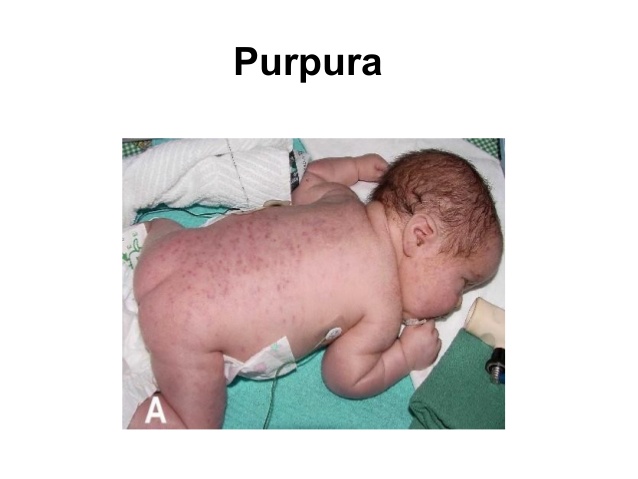 Case presentation 1
WBC 18000
Hb 18gr/dl    platelet 11000  PT 15   PTT 55
What is your diagnosis?
Management?
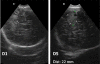 Case 1
Apnea and seizure  has happened before transfusion of platelet and IVIG 
Intubation and respiratory care
Control of seizures
IVIG 1gr/kg
Random platelet on day 1 and 2
Methyl prednisolon 1mg/8 houres
Improvement after 3 days
Platelet raising to 25000 ,50000,  110000 and discharged
Case 1
Neonatal alloimmune thrombocytopenia
What is your planning for subsequent pregnancy?
Case 2
35 days old baby with a purpura
No fever   no hx of uri or other illness
Feeding  good
Physical  exam:  petechia  ,purpura 
Well nourished ,no hepatosplenomegaly, reflexes good

What blood tests should be done?
Case 2
Hb :10.5 gr/dl
WBC: 6700,   poly   30%  lymph  60%
Platelet   16000  - 4000
PT 13     PTT 44
case2
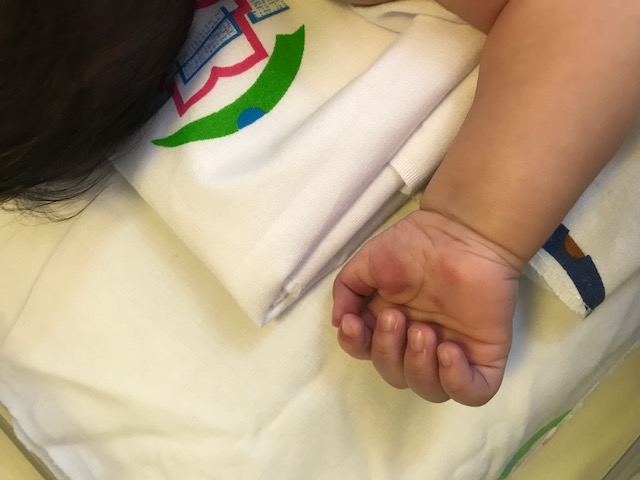 Case 2         Peripheral smear
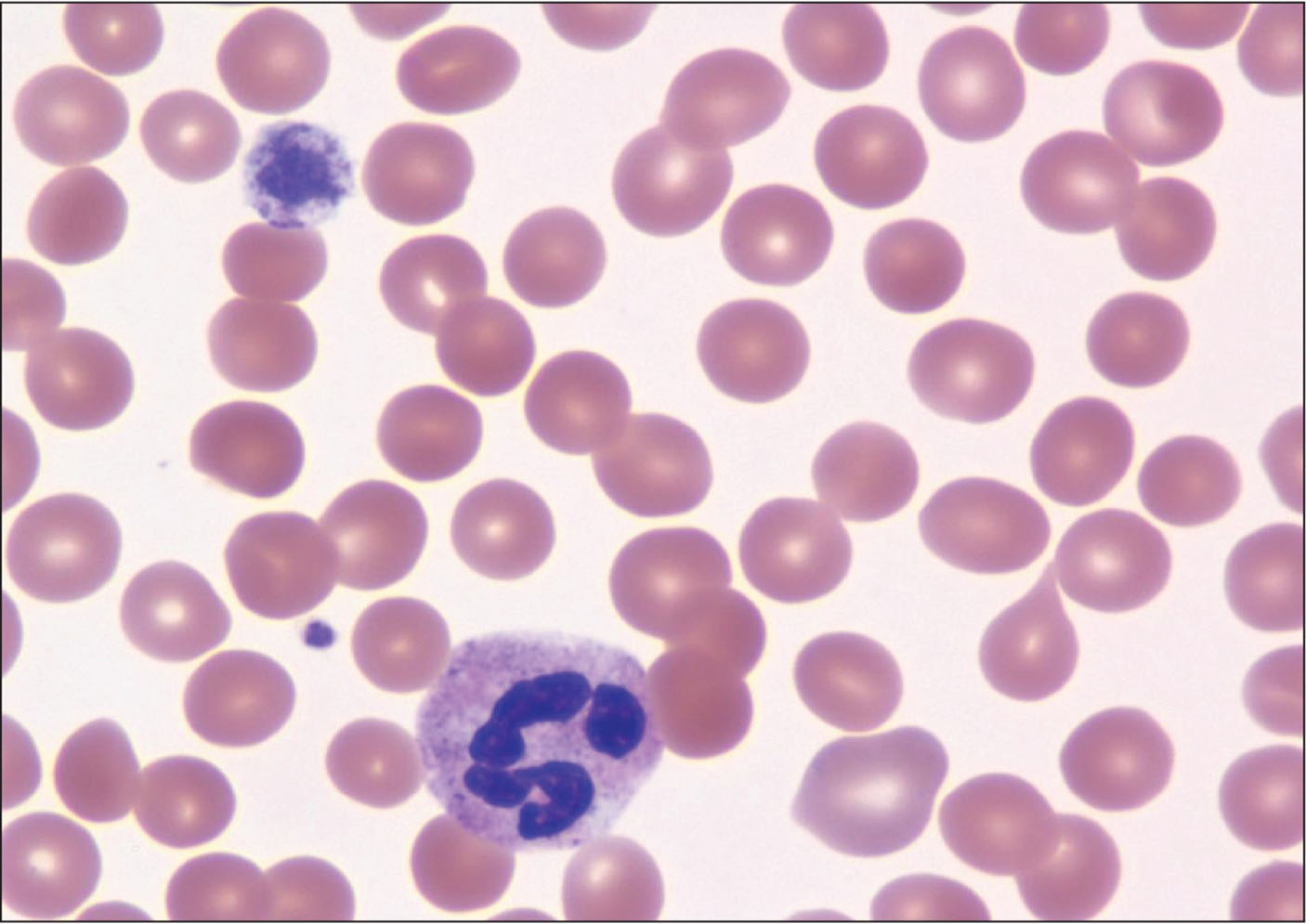 Case 2       ITP
Management?
IVIG
Prednison
Platelet?
Case 3
A full term baby from mother with ITP by c/s
Apgar 9/10
Pregnancy and delivery without complication
Mother received prednisolone one week before delivery, platelet raised from 40000 to 70000
How is your approach to this baby?
Case 3
Platelet count? Cord blood,24h,48h
CNS ultrasonography?
NICU care?
Correlation between platelet count of mother and baby?
Case 3
cord Platelet count: 50000
 day 1:55000
Day 2: 38000
What is your suggestion?
Continue observation in the hospital
IVIG and prednisolone
Discharge and follow up
Case Study 4
Clinical presentation
4 day old boy with refer to emergency unit due to cyanosis, feeding difficulty , abnormal movement, tachypnea, abnormal tone of crying and lethargy.
Ph/E
Typical facial features include a bulbous-tipped nose, micrognathia, and malar flattening.
Heart murmur and CHF with cardiogenic shock
Cleft palate
Emergency treatment
Prostglandin infusion
Echocardiography
Tetralogy of Fallot With Pulmonary Atresia
procedure
After Cardiac catheterization severe bleeding occurred.
Lab test
Ca:6.5
Plt:35000/mm3
PT:13/s
PTT:33/s
Other test:normal
PBS
Platelet function test:No response to RistocetinResponse to collagen ,ADP
Flow-cytometry:absence CD41a,CD 61
Bernard Soulier Syndromewith velocardiofacial syndrome